San José Ciudad Intermedia
Desarrollo con Identidad
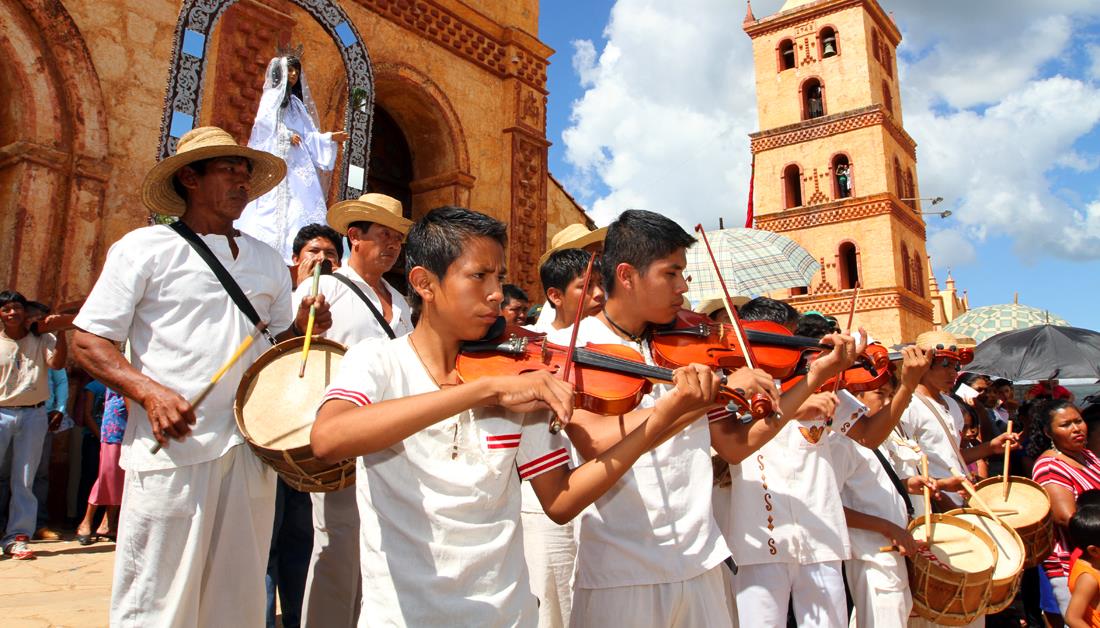 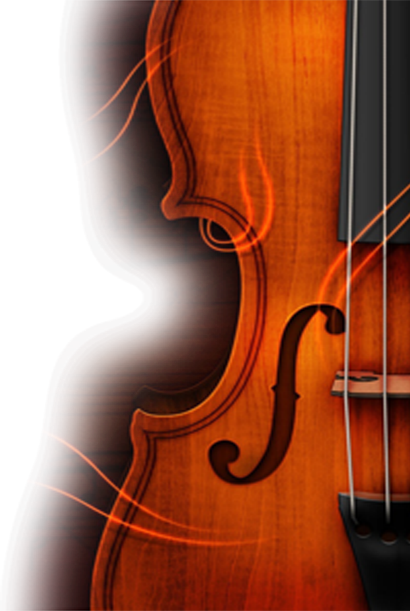 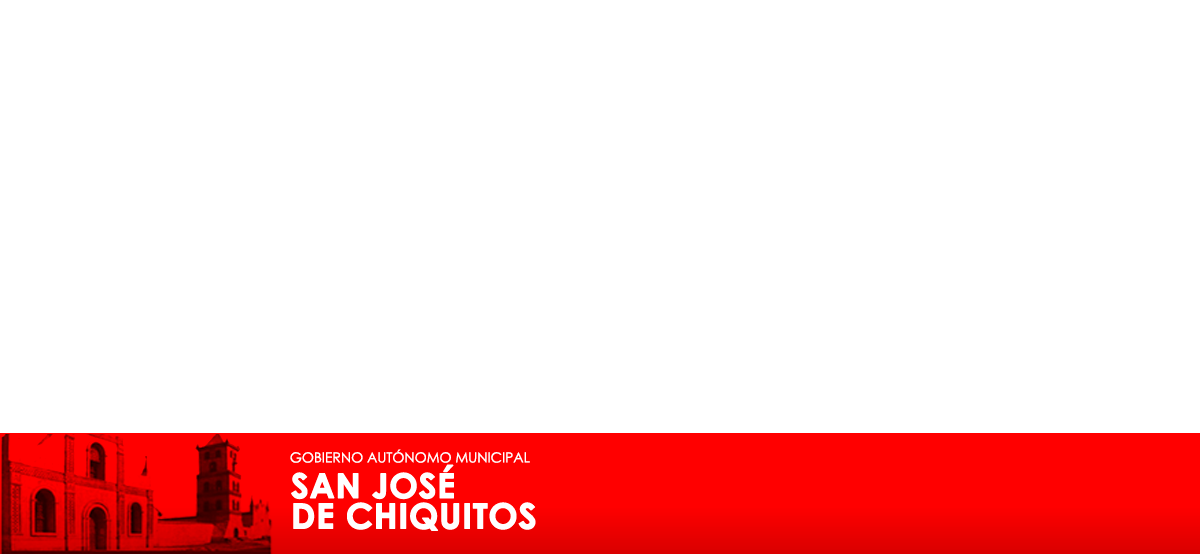 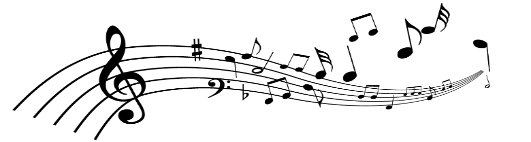 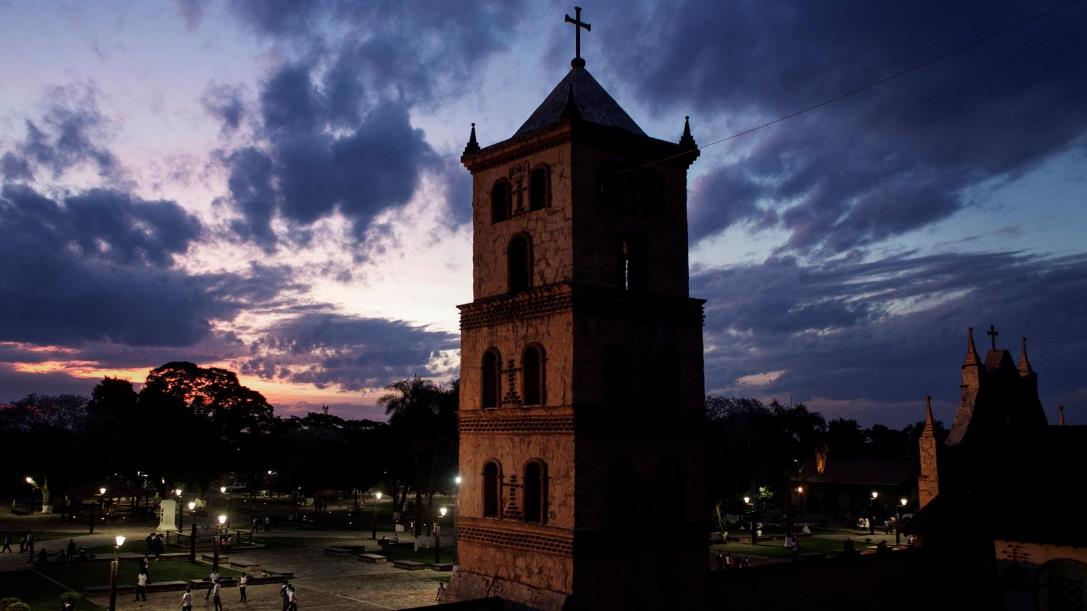 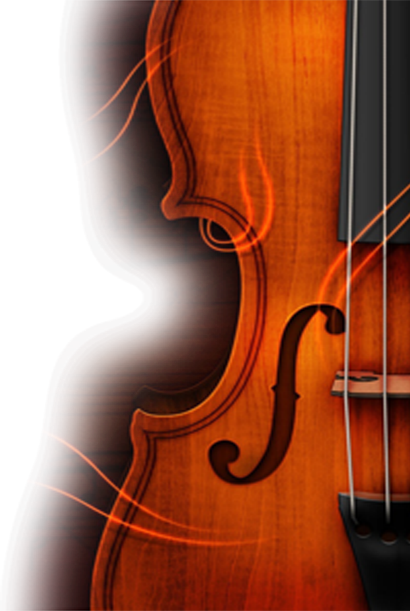 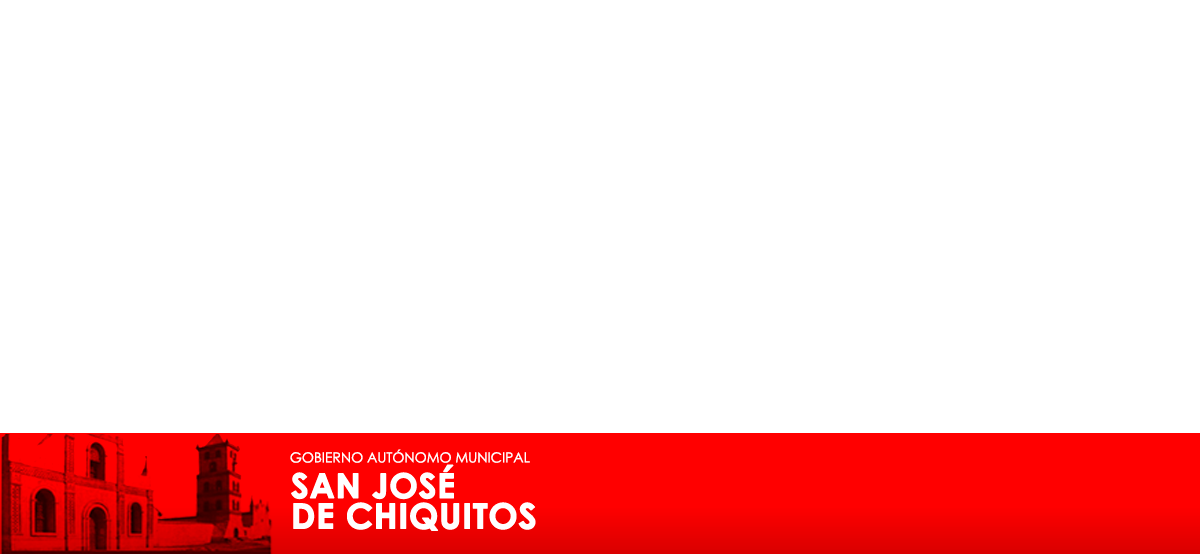 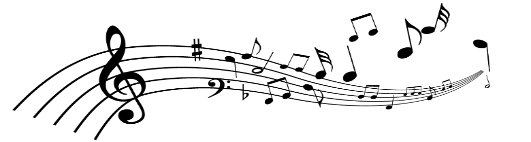 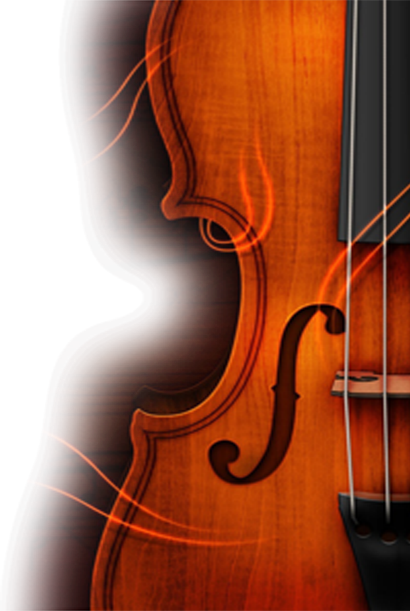 BREVE DESCRIPCIÓN
San José de Chiquitos es un Municipio de Bolivia, ubicado en el Departamento de Santa Cruz, fundado en el año 1697, por los misioneros Jesuitas.

Población oficial: 28.922 (Censo 2012)

Extensión territorial: 22.000 km2 

Ubicación: a 265 km al Este de Santa Cruz de la Sierra

Producción: agrícola, ganadero, forestal y minero.

Precipitación pluvial: 1.024,2 mm, su humedad relativa media es de 68%.

Es parte de la macroregión Chiquitana
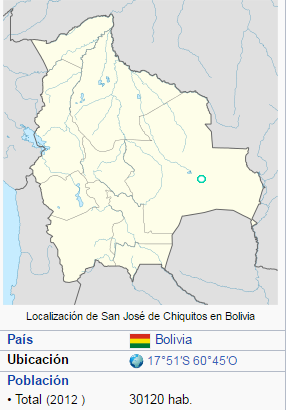 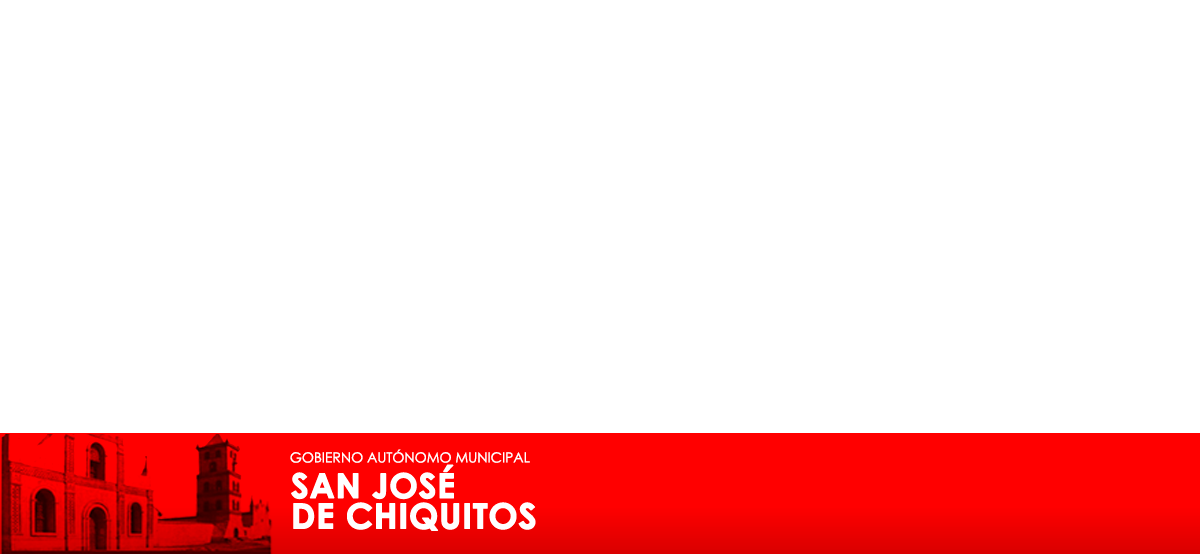 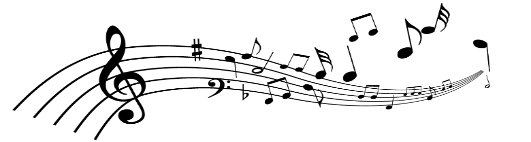 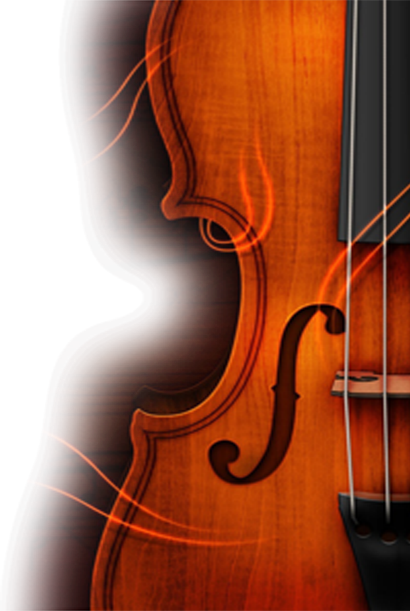 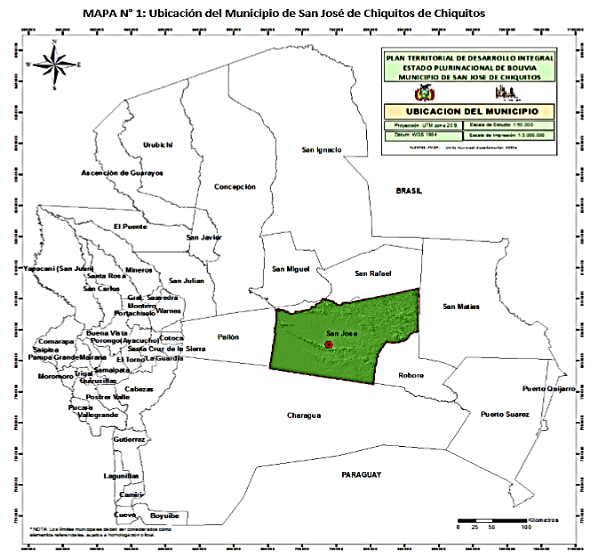 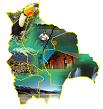 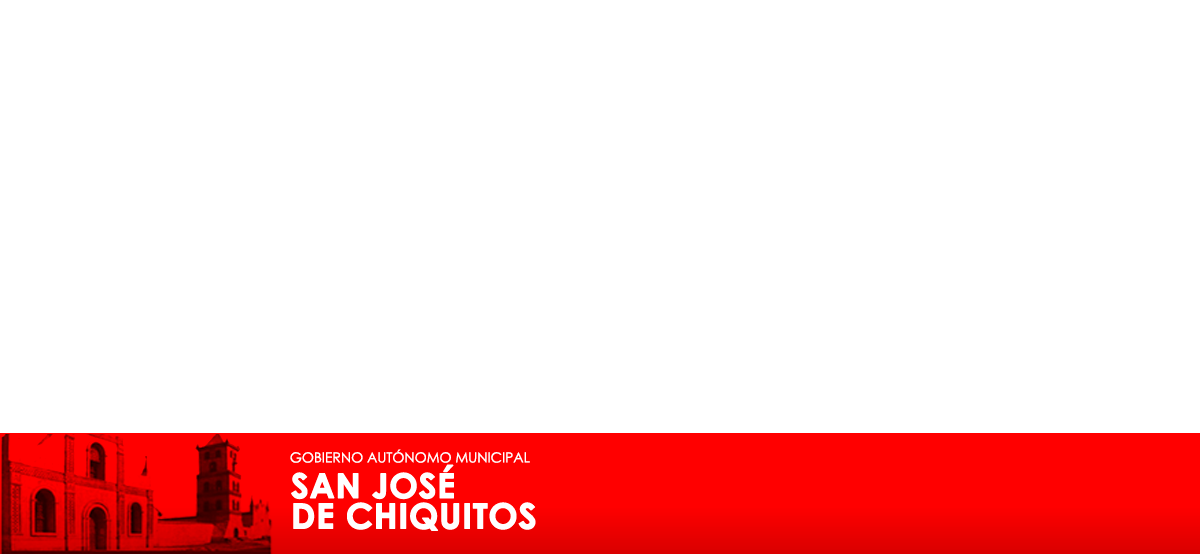 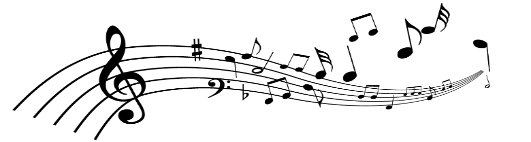 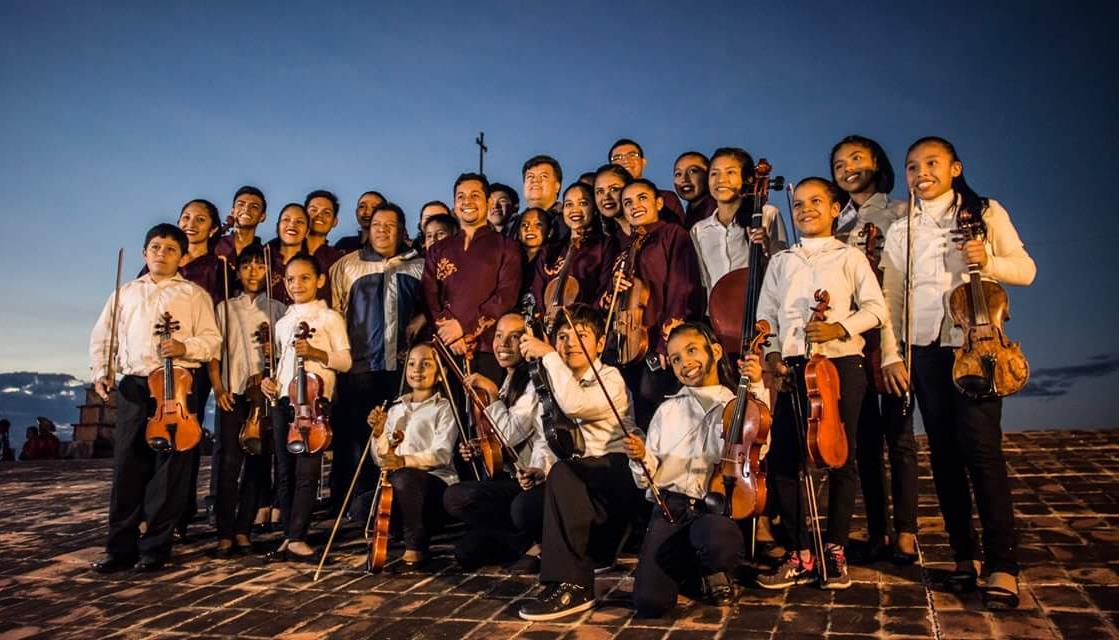 PROGRAMA DE FORMACIÓN
INTEGRAL DE NIÑOS Y JÓVENES JOSESANOS EN INSTRUMENTOS DE CUERDA
VIOLIN – VIOLA – CELLO - CONTRABAJO
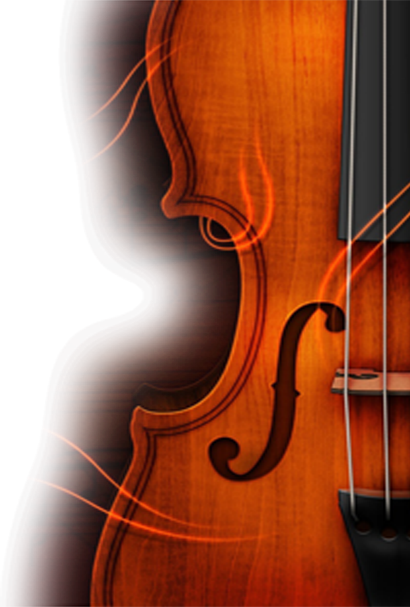 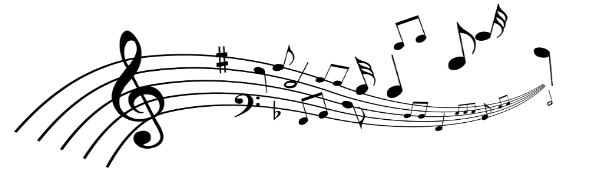 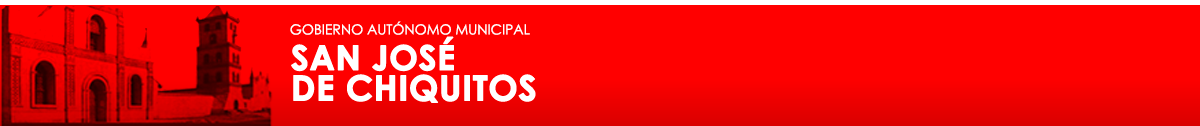 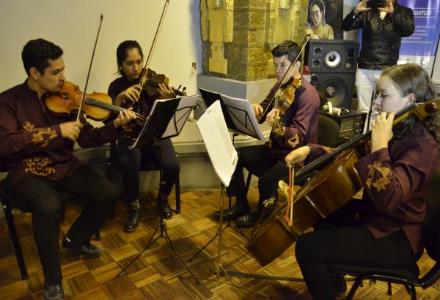 FIN
NIÑOS Y ADOLESCENTES DE SAN JOSÉ DE CHIQUITOS CRECEN Y SE DESARROLLAN EN IGUALDAD DE OPORTUNIDADES A TRAVES DE LA MÚSICA
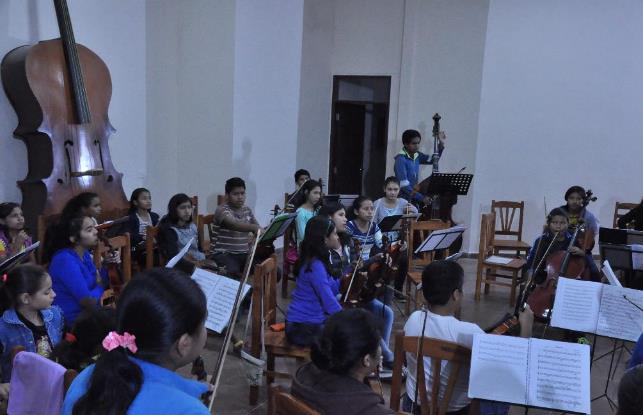 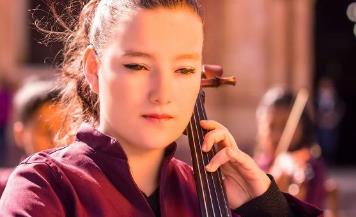 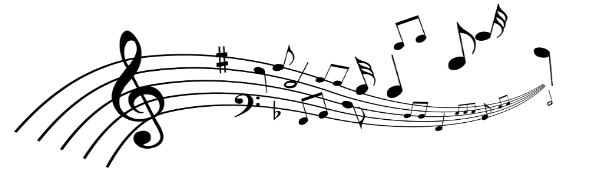 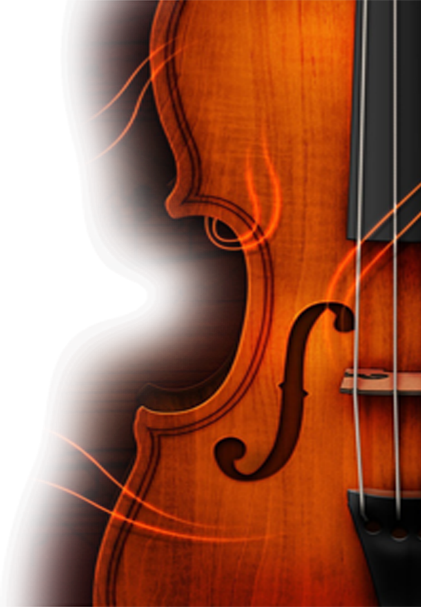 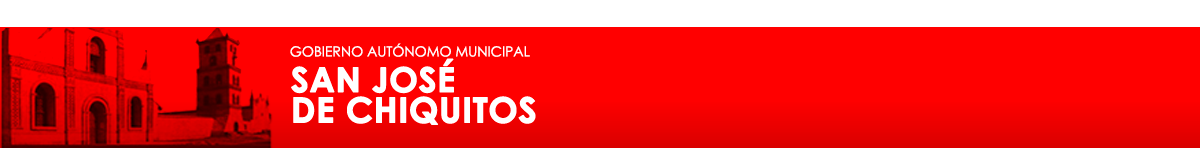 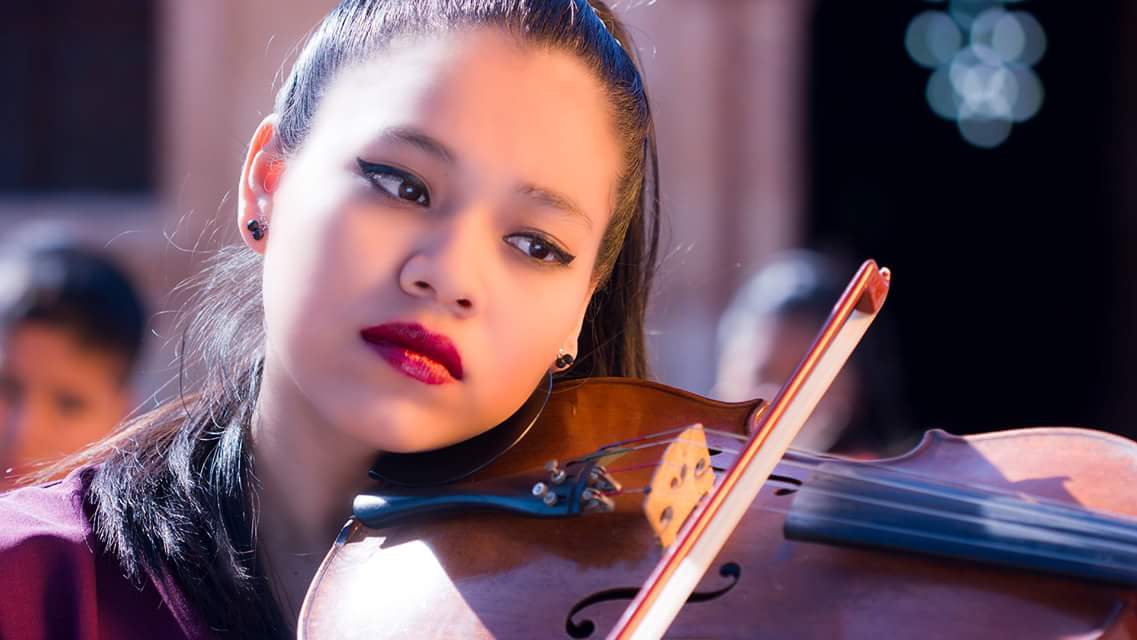 OBJETIVO
NIÑOS Y ADOLESCENTES DE SAN JOSÉ DESARROLLAN HABILIDADES PARA LA VIDA EN AMBIENTES DE BUENA CALIDAD
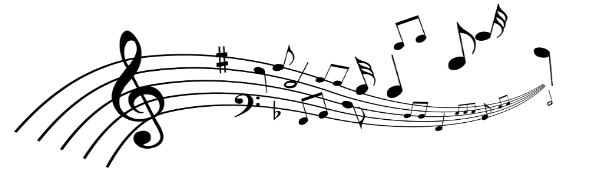 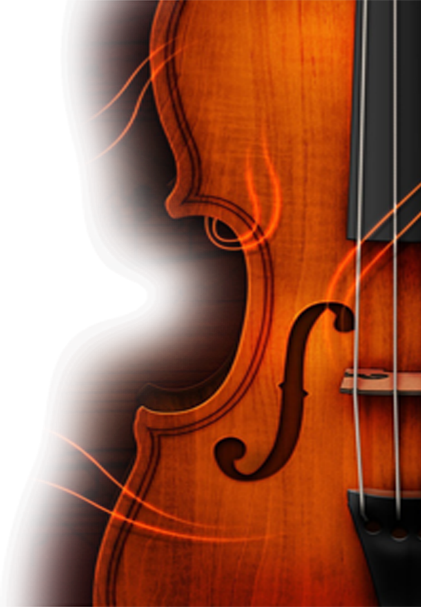 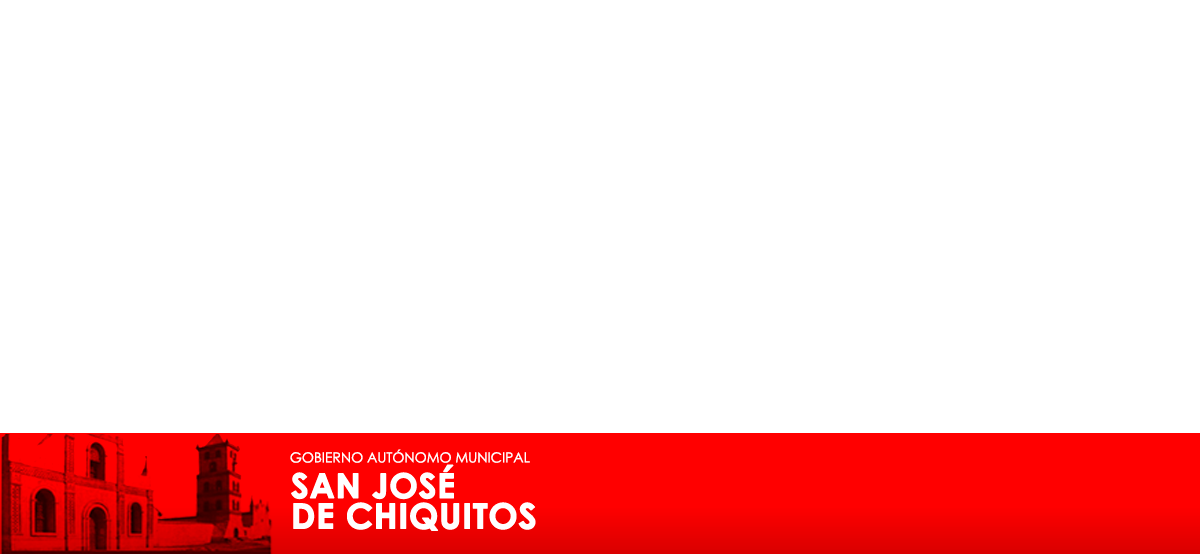 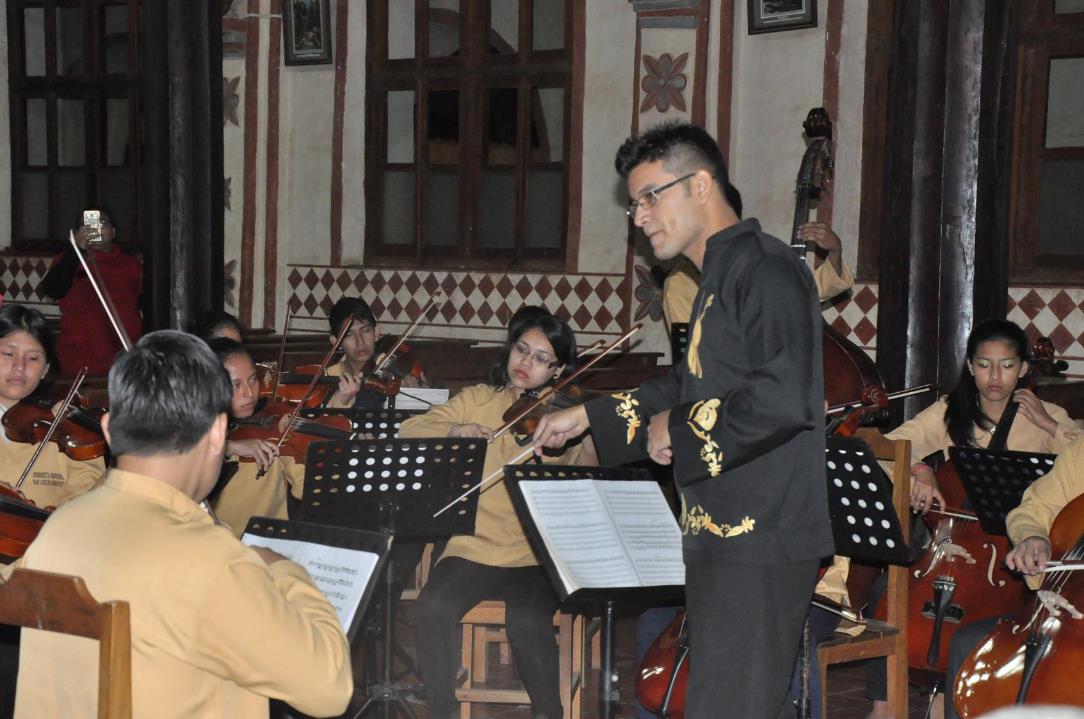 RESULTADOS
NIÑO Y ADOLESCENTES DESARROLLAN HABILIDADES PARA LA VIDA
NIÑOS Y ADOLESCENTES DE LA ORQUESTA LOGRAN UN RENDIMIENTO SATISFACTORIO
NIÑOS Y ADOLESCENTES CRECEN Y SE DESARROLLAN EN UN AMBIENTE DE BUEN TRATO.
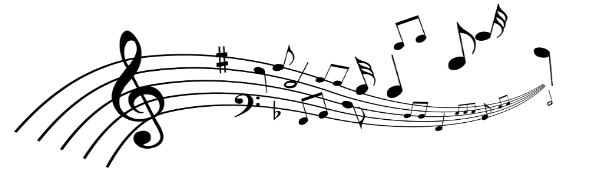 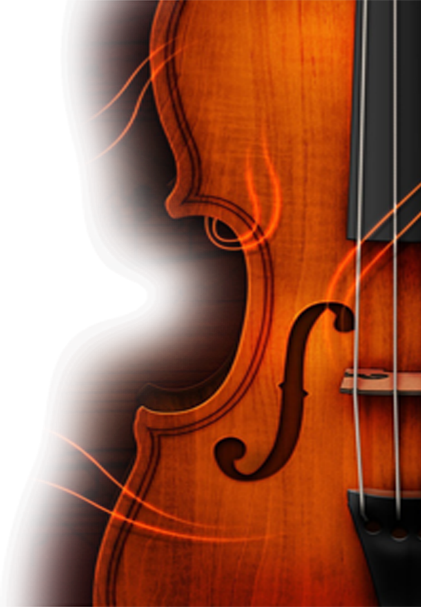 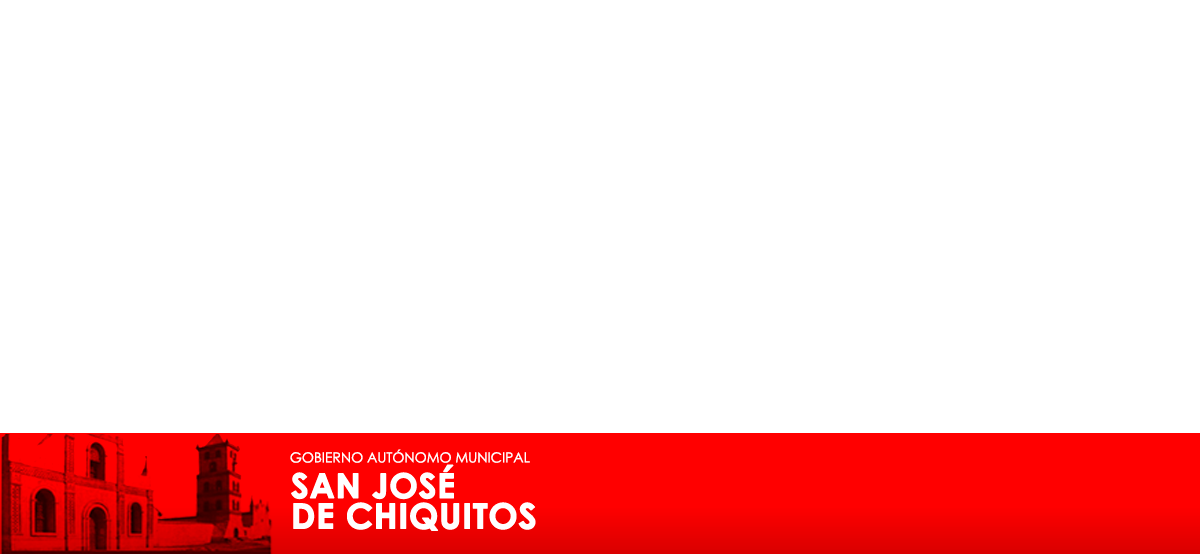 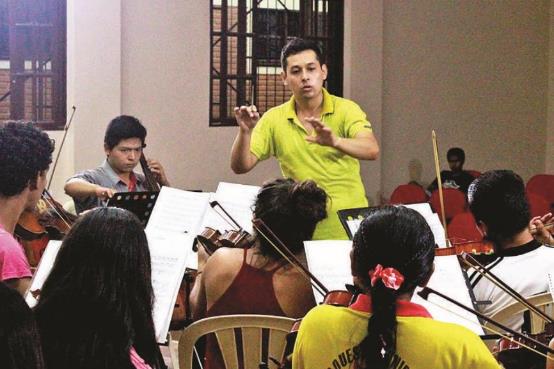 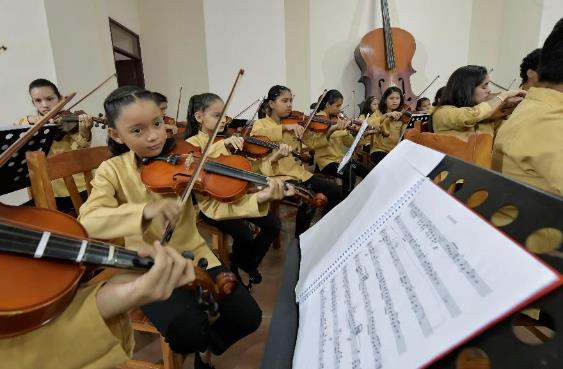 METODOLOGÍA DE TRABAJO
FORTALECIMIENTO MUSICAL
CLASES REGULARES
CONCIERTOS
ENCUENTROS DE CAPACITACIÓN
INCENTIVOS CON VIAJES
ALIANZAS
CEPAC
CEPAD
APAC
SICOR
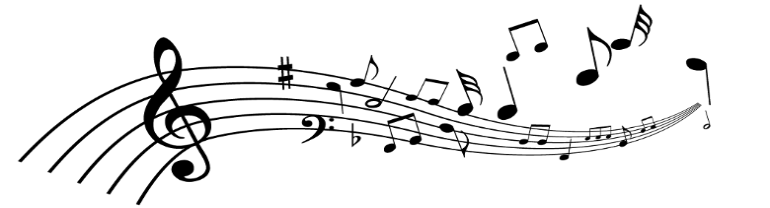 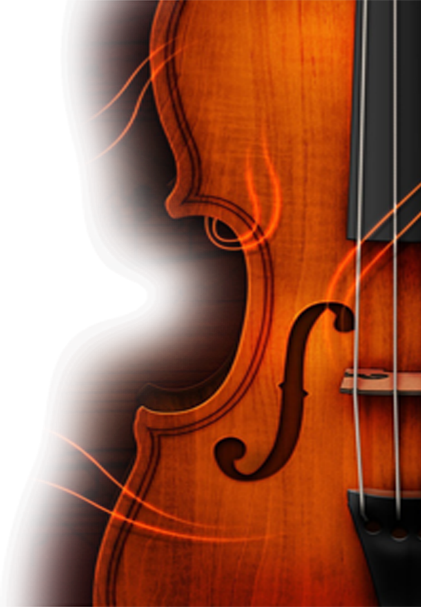 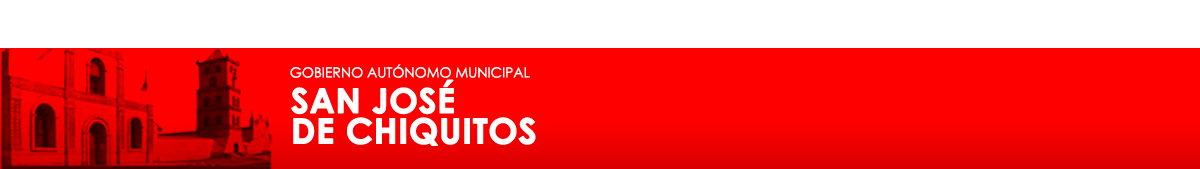 POA DE LA ESCUELA DE MÚSICA
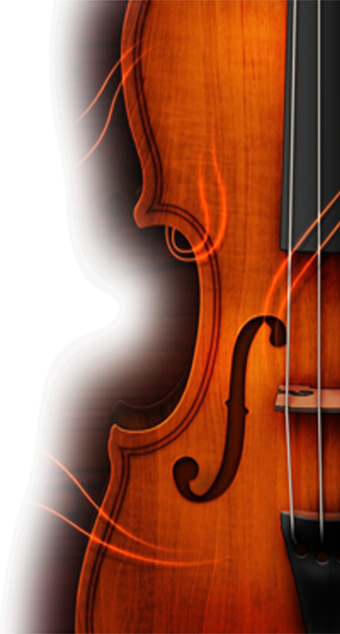 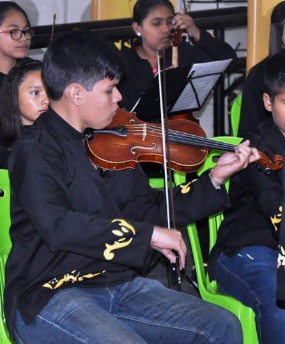 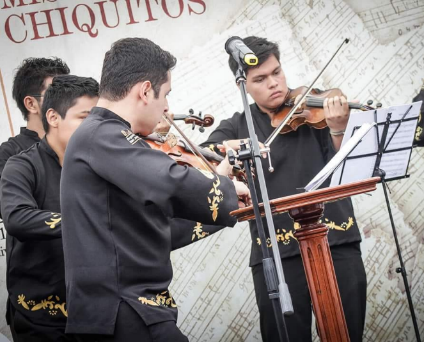 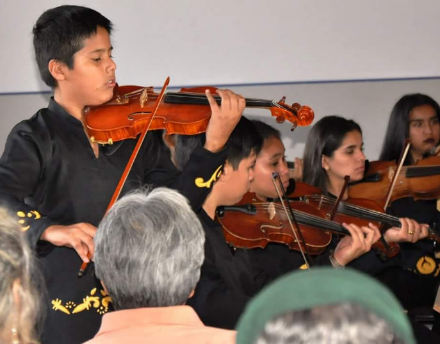 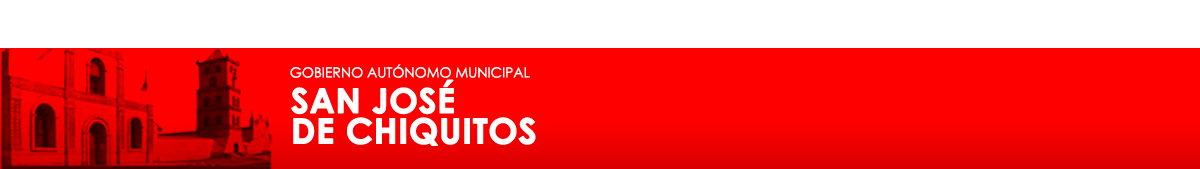 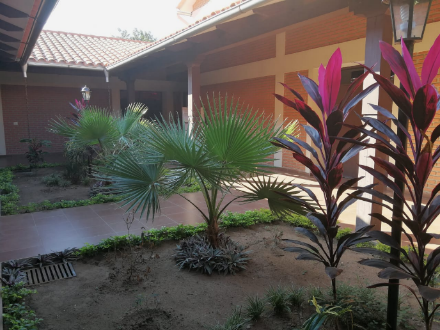 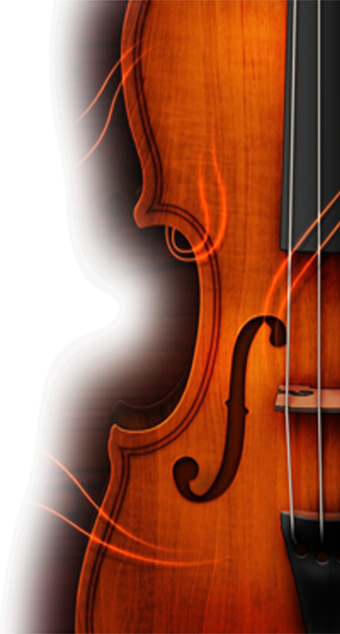 ASÍ ES NUESTRA ESCUELA
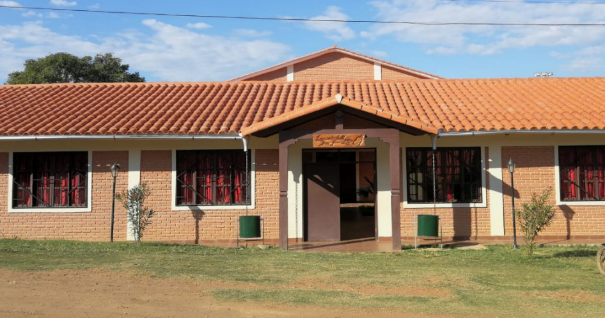 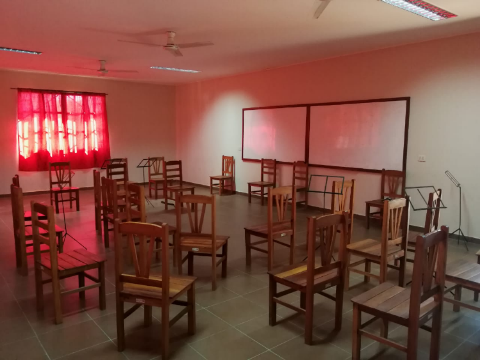 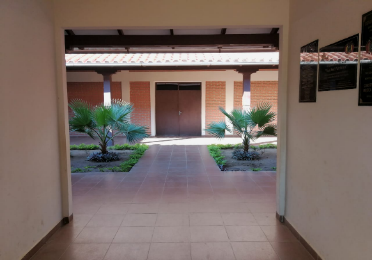 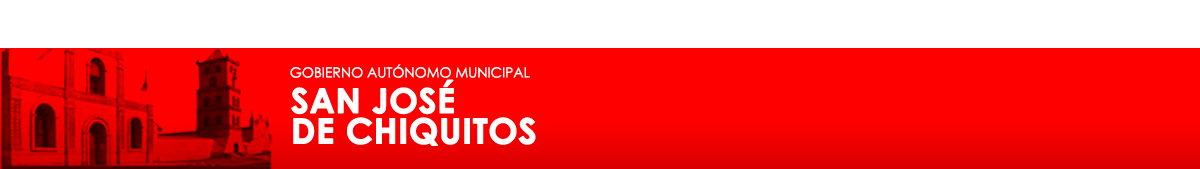 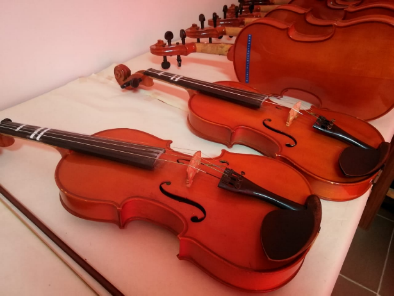 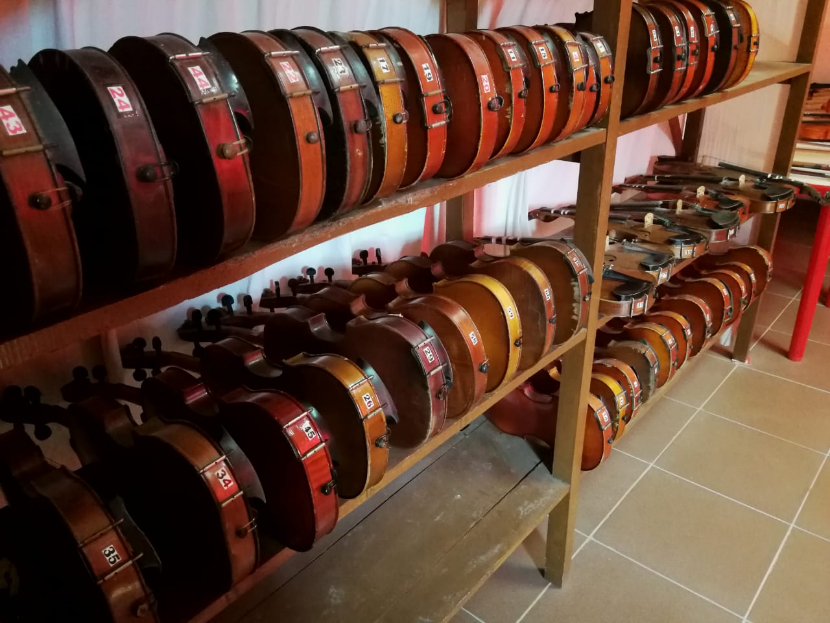 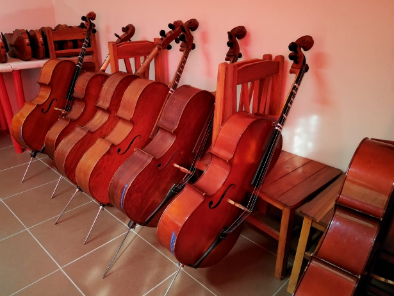 SALA DE INSTRUMENTOS
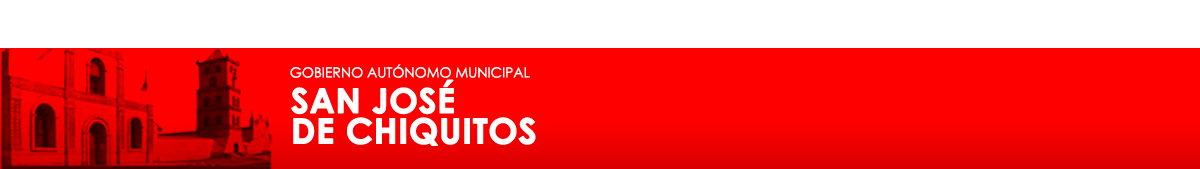 AUDITORIO PARA 120 PERSONAS
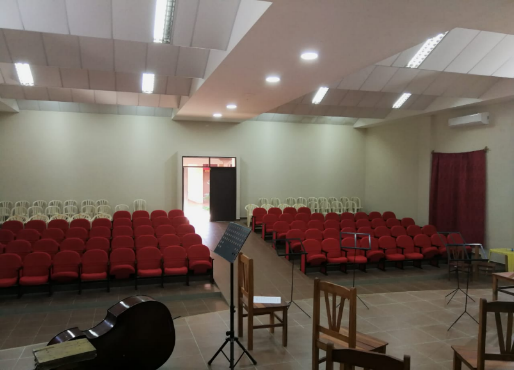 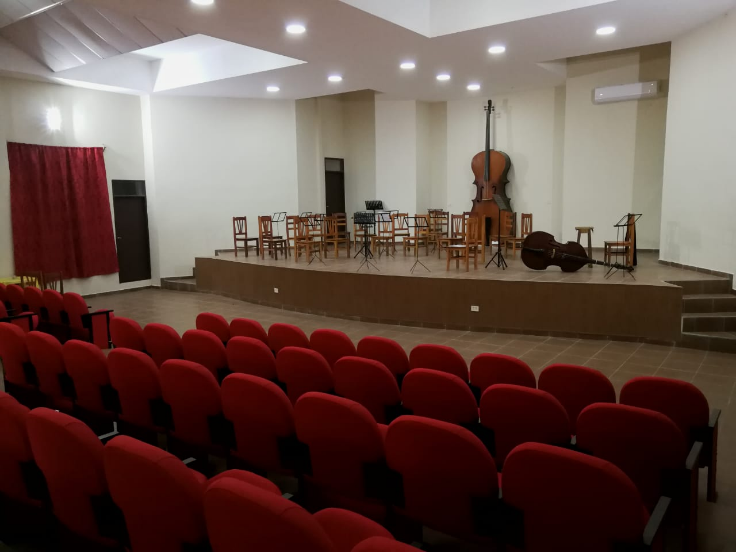 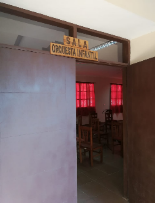 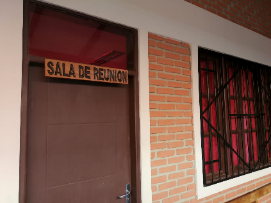 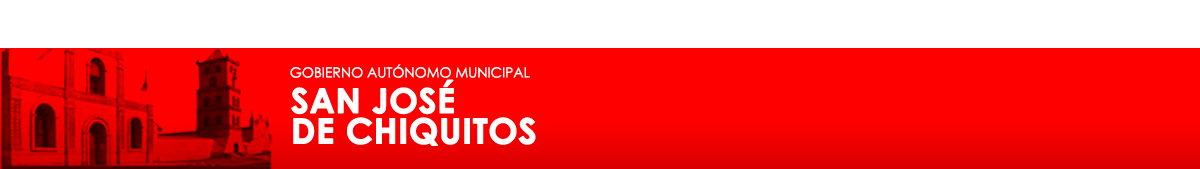 ASÍ ES NUESTRA ESCUELA
Video disponible en este enlace:
https://youtu.be/OZEt8QpkpAg
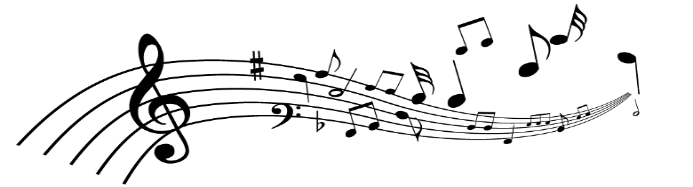 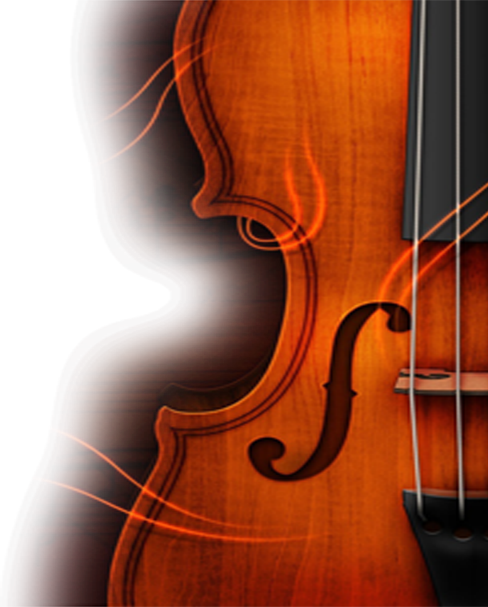 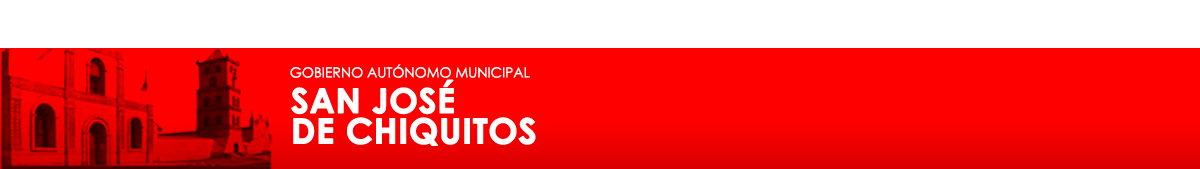 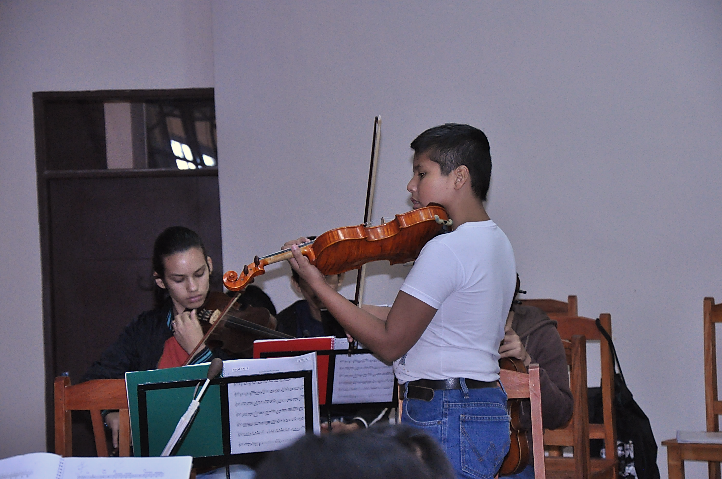 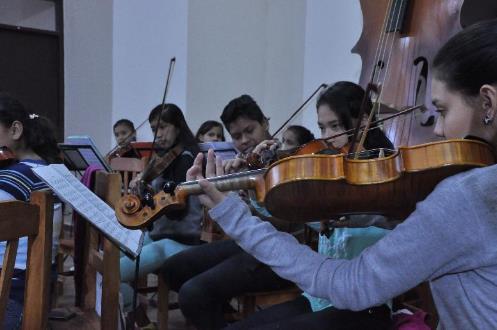 SÓLO PRACTICANDO SE APRENDE
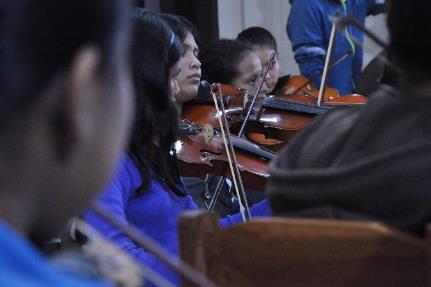 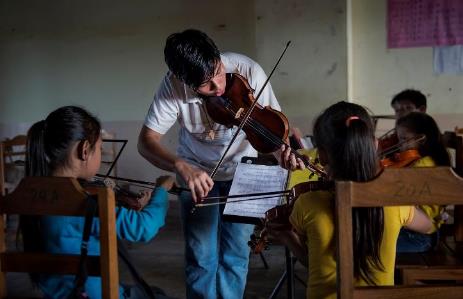 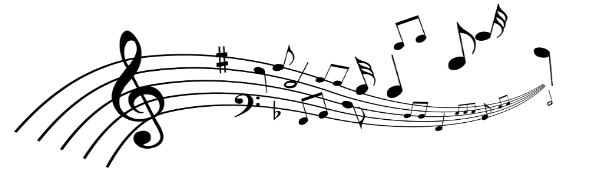 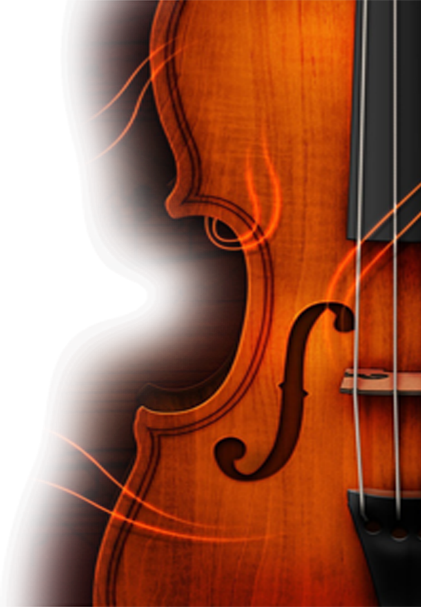 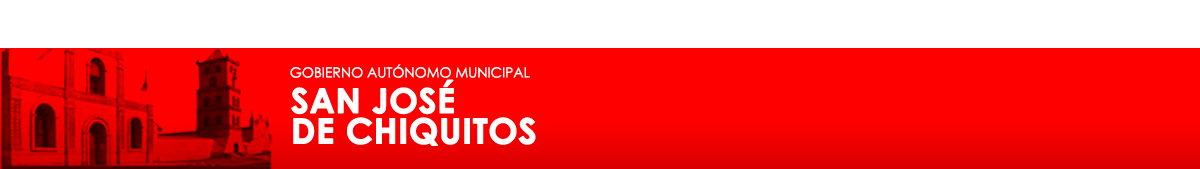 VIAJES INTERNACIONALES
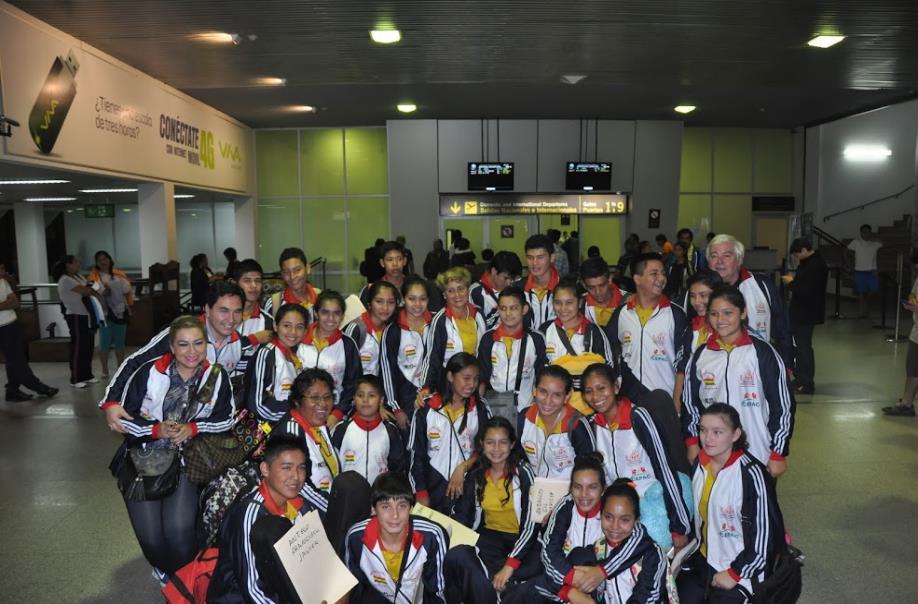 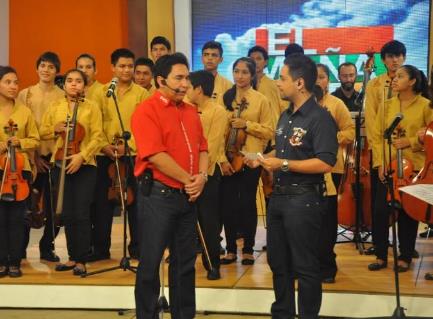 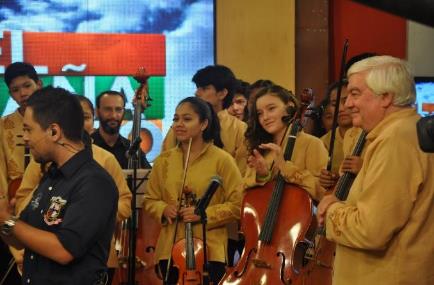 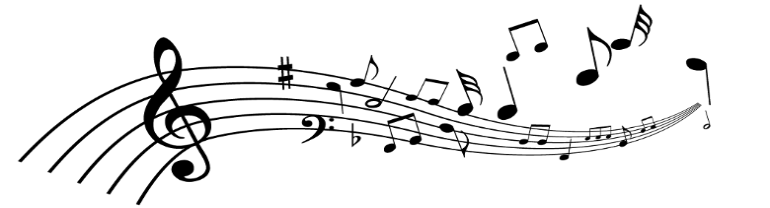 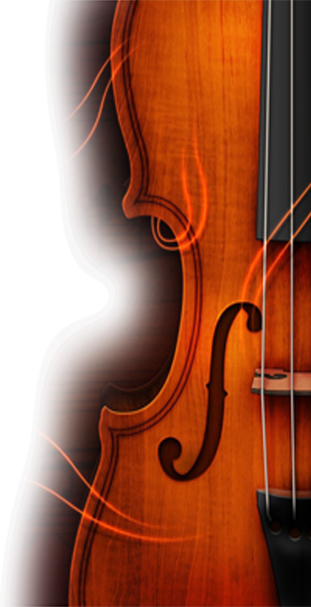 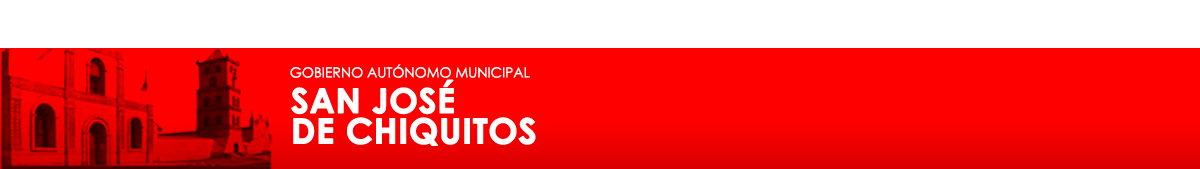 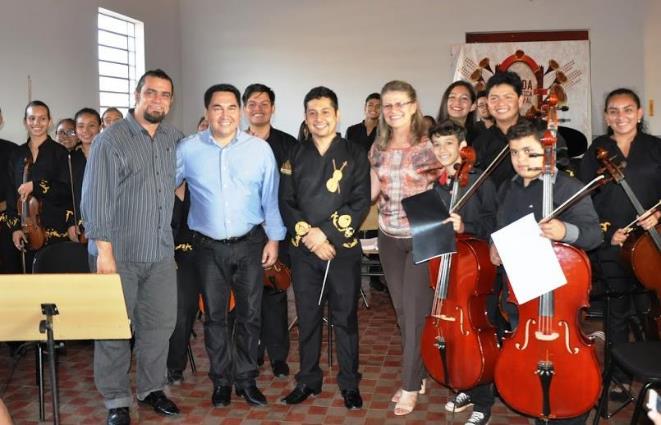 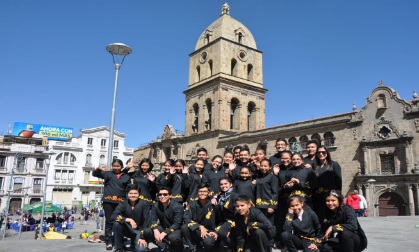 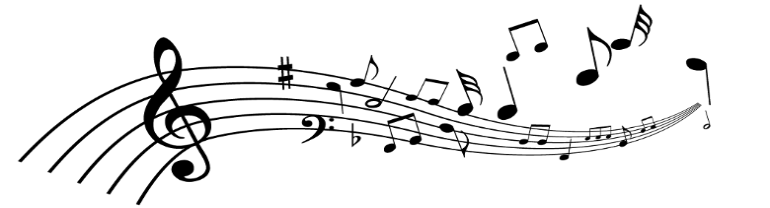 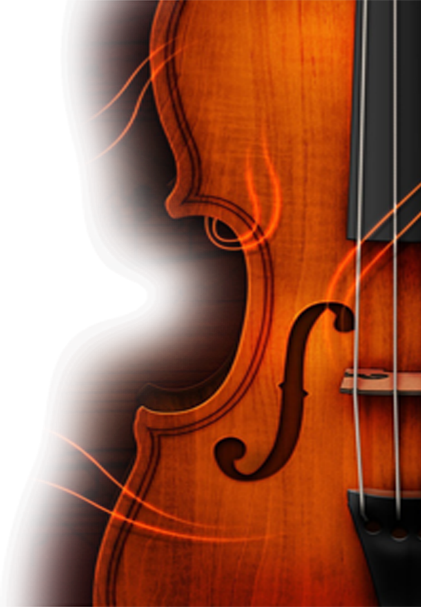 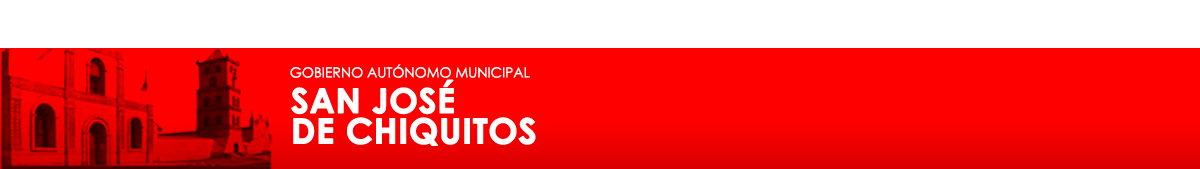 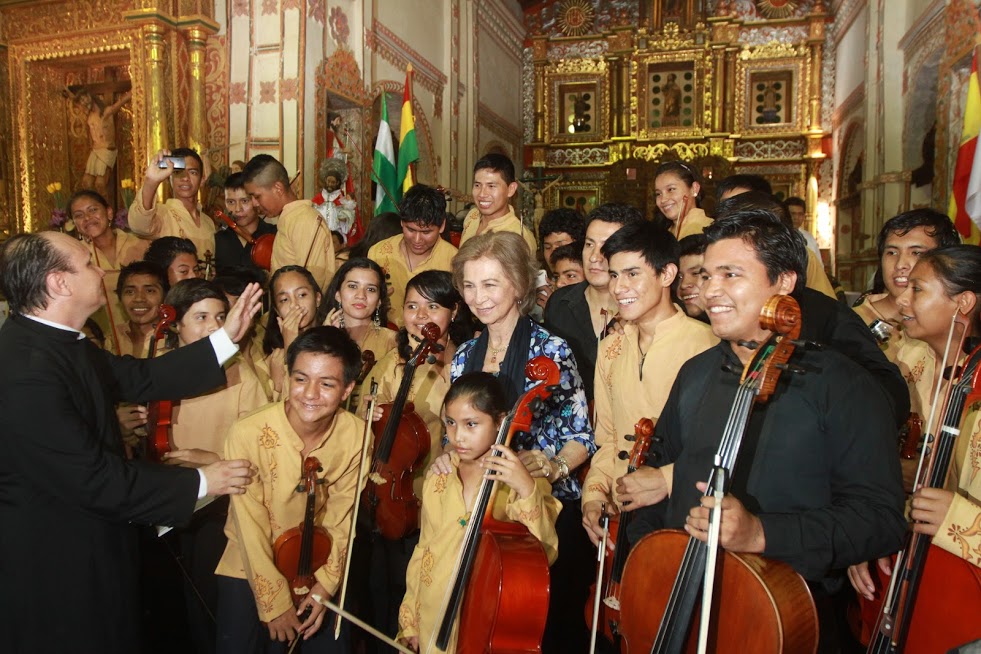 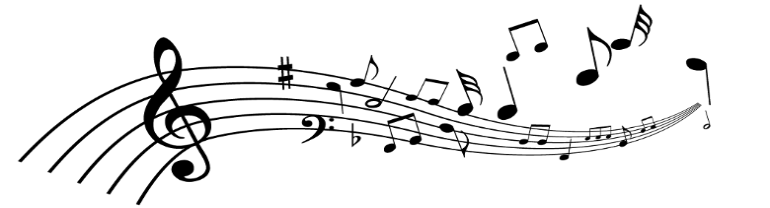 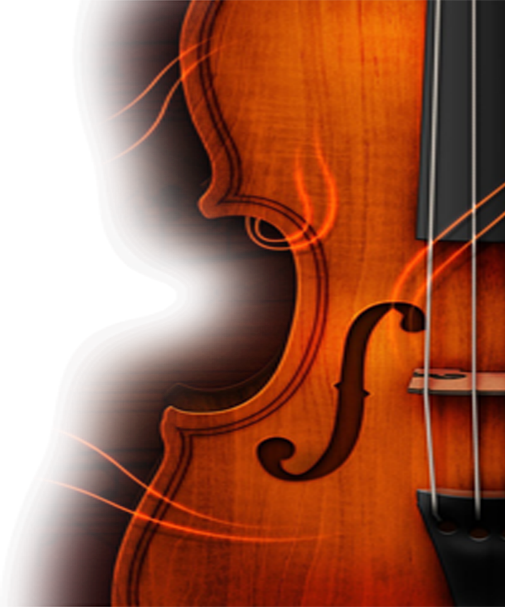 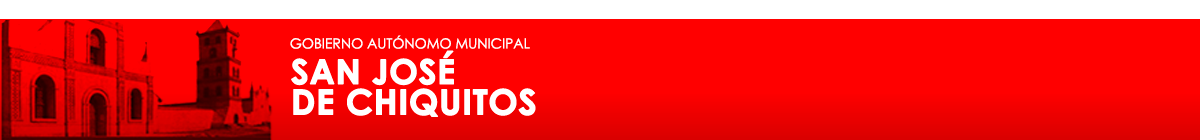 NUESTRO PRÓXIMO DESAFIO
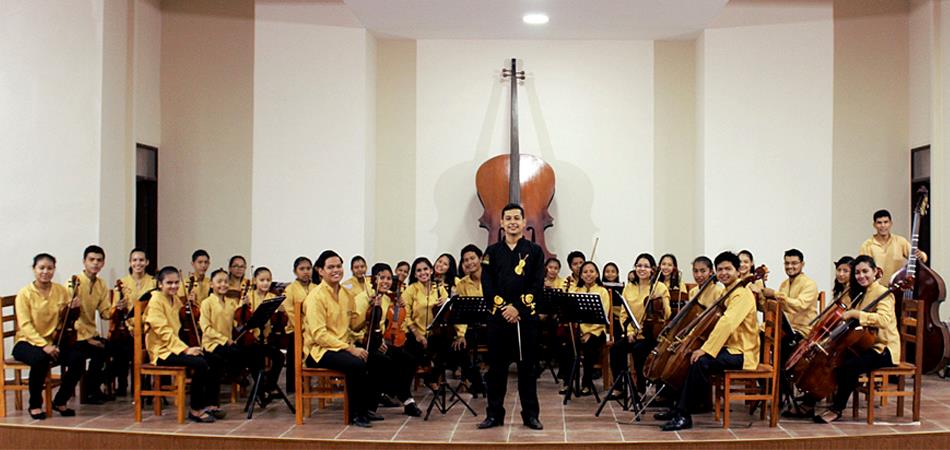 Convertir nuestra Escuela de Música en un Instituto de Formación Cultural con reconocimiento del Ministerio de Educación y Cultura de Bolivia.
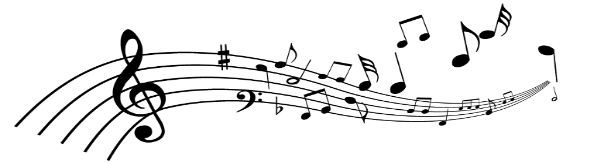 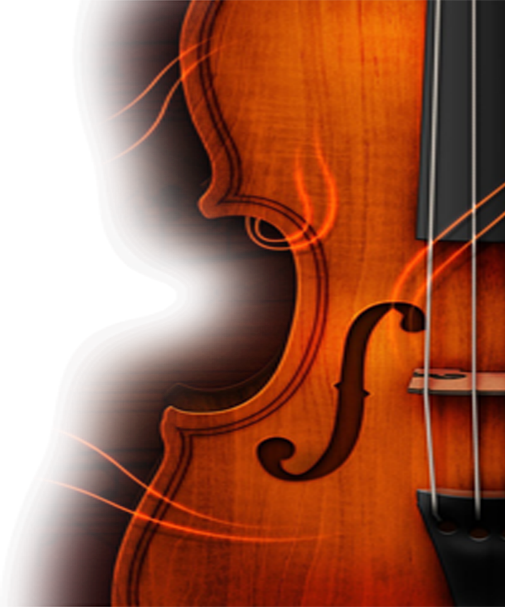 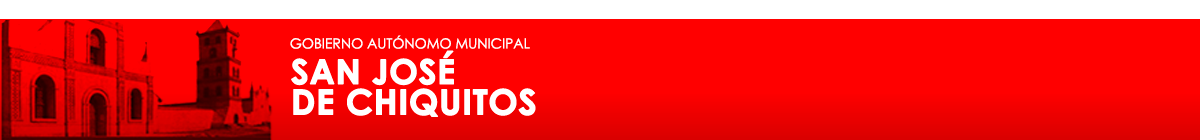 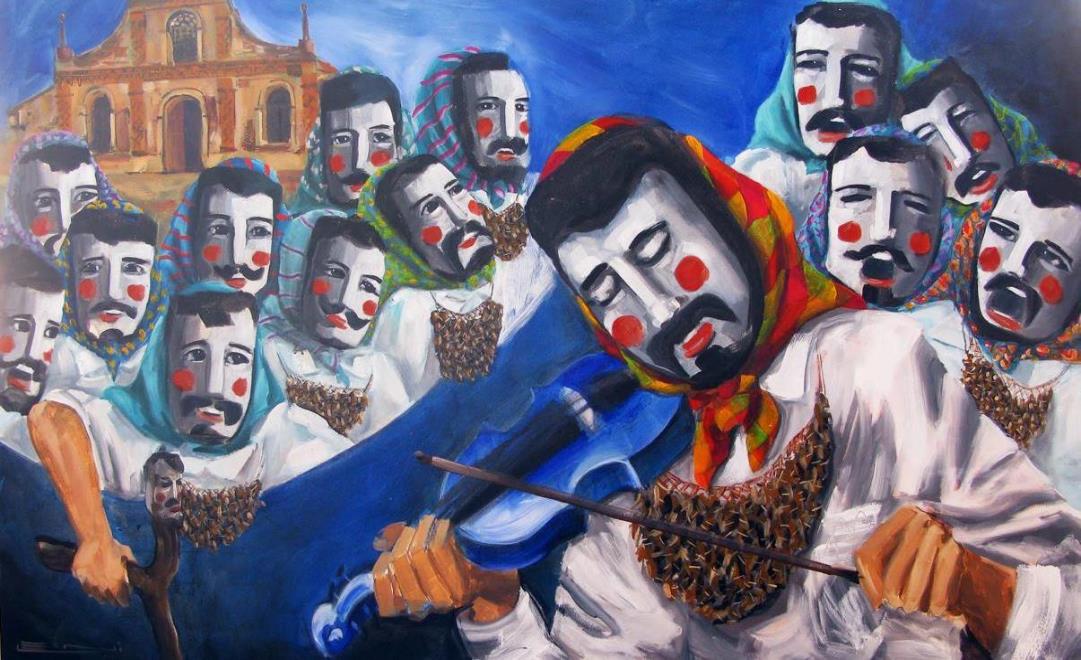 CHAPIÉ.!!
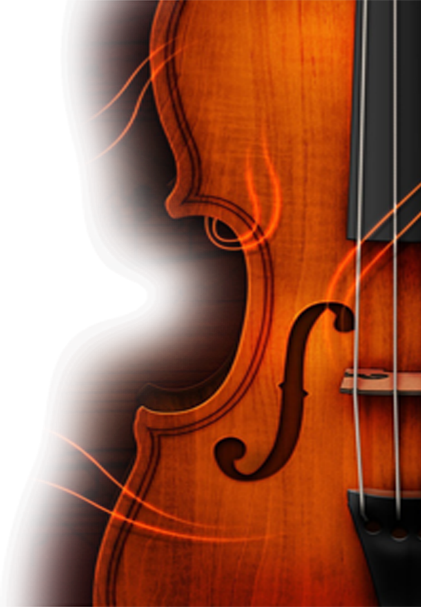 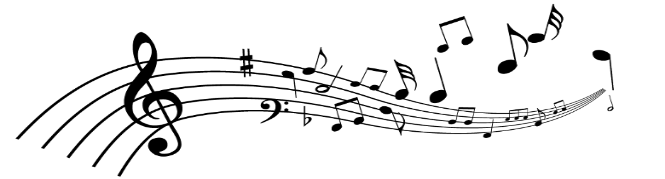 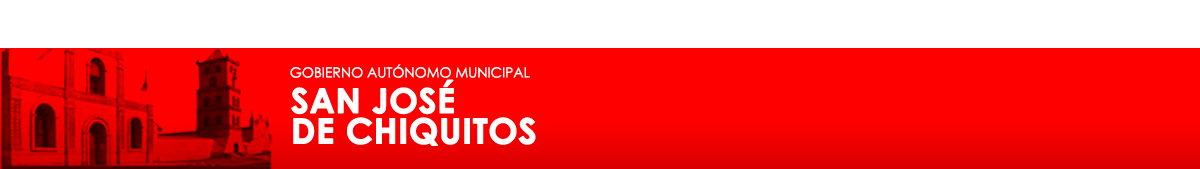